Welcome 			back!
Measuring benefits and costs
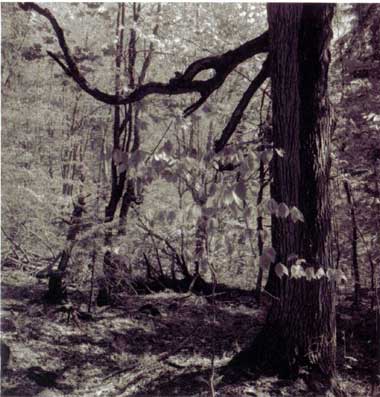 The benefits and costs of wilderness preservation in Vermont
Measuring benefits and costs
How do we distinguish between market and nonmarket benefits of wilderness in VT?
Market benefits can be measured from market activity
Non-market benefits must be measured by ‘revealed’ or ‘stated’ preference
Measuring benefits and costs
The nonmarket benefits of wilderness in VT
USE value
Logging vs. recreation
OPTION value
The possibility of keystone species
EXISTENCE value
Our obligation to a ‘connected’ earth
Consumer surplus from preservation
Demand = WTP
Q0
Q1
Acres of wilderness
WTP for increase in public good ≈ Δ consumer surplus
Measuring benefits and costs
The benefits of wilderness in VT
The travel cost method
WTP for recreation at Bread Loaf
“Revealed preference”
The hedonic pricing method
WTP for housing prices
The contingent valuation method
“Stated preference”
WTP for option and existence value
Measuring benefits and costs
Five potential biases of the CV method
‘Prospect theory’
Consumer surplus from preservation
Demand = WTA?
Q0
Q1
Acres of wilderness
How might this contrast to WTA from going from Q1 to Q0?
Measuring benefits and costs
Five potential biases of the CV method
‘Prospect theory’
 Free-riding
 Strategic
 Embeddedness
 Hypothetical
Measuring benefits and costs
Risk assessment and the valuation of life
Epidemiological studies
 Animal studies
 ‘Dose-response model’
 Conservative modeling – the right approach?
Measuring benefits and costs
Risk assessment and the valuation of life
Overall risk = actual risk (1.4/10,000 for car accidents) * number of people exposed (300,000,000) = 42,000 deaths
 The role of perception and control
 Lack of knowledge 
 Risk aversion and the insurance motive
Measuring benefits and costs
The total costs of environmental policy
Engineering costs overstated if …
Regulation increases productivity
Creates ‘green jobs’
 Engineering costs understated if ..
Regulation decreases productivity
Increases unemployment
Increases moonopoly power
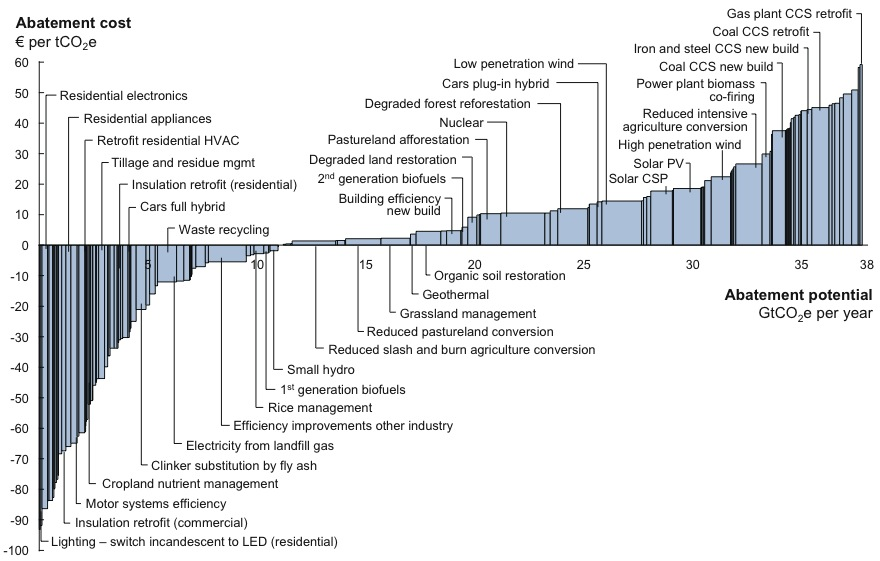 Measuring benefits and costs
The indirect costs of environmental policy?
Productivity impacts and the ‘Porter Hypothesis’
Very little (if any) negative effects (Meyer 1993)
The ‘jobs – environment’ trade-off?
While there are losers, this effect is way over-hyped
Pollution havens?
Measuring benefits and costs
The ‘hidden’ costs of environmental policy
Monopoly costs
The example of waste management
The ‘double-dividend’ controversy
1.  Correcting for externalities raises prices
2.  Higher prices lower real wages
3.  Lower real wages means less output
SMC = PMC + E
Society’s net benefits = A - B
Consumer surplus
cost of externality
PMC
A
B
P0
Total pollution
Producer surplus
Demand
C
Q0
Corn (bushels/year)
We can show that a pollution tax increases welfare …
PMC (with tax)
Society’s net benefits = A
Consumer surplus
Pollution
tax
Tax revenues
PMC
PC
A
P0
DWL
PS
Total pollution
Producer surplus
Demand
Q1
Q0
Corn (bushels/year)
BUT the pollution tax, which increases welfare, raises prices …
Measuring benefits and costs
The ‘hidden’ costs of environmental policy
Monopoly costs
The example of waste management
The ‘double-dividend’ controversy
1.  Correcting for externalities raises prices
2.  Higher prices lower real wages
3.  Lower real wages means less output
Nominal wage ($ per hour)
D (without payroll tax)
Labor supply
W1
DWL
W0
D' (with payroll tax)
Q1
Q0
Labor (hours)
The double dividend should come from lowering the payroll tax
Labor supply (higher prices)
Net increase of DWL in labor market
Nominal wage ($ per hour)
Labor supply
W2
DWL
D'' (lower tax)
W0
W1
D
D'
Q2
Q1
Q0
Labor (hours)
But with higher prices, the last dollar earned at work is worth less ….
… so, at the margin, people will work less and relax more.
Measuring benefits and costs
The ‘hidden’ costs of environmental policy
The ‘double-dividend’ controversy
Benefit from lowering pollution in the goods market
‘Double dividend’
Benefit from lowering distortions in the labor market
Cost from lowering output from labor market
The current debate: how big is the output cost?
Benefits and costs of policies
The use of BC analysis
Not used (by statute) for air, water and hazardous waste – safety standard
 Used for pesticides, insecticides, and other toxics – efficiency standard
 Yet benefits and costs still estimated and part of public policy debate
Benefits and costs of policies
A September 2011 study from the EPI 
The combined annual benefits from three major proposed rules examined here exceed their costs by $62 billion to $188 billion a year. The benefit/cost ratio ranges from 6-to-1 to 15-to-1.
When fully in effect in 2014, the combined costs of the major rules finalized by the Obama administration’s EPA would amount to significantly less than 0.1% of the economy.
Benefits and costs of policies
Some common sense guidelines
The eight principles of Arrow et al. (1996)
1.  Useful for comparing favorable and unfavorable effects
2.  Not precluded from using
3.  Required for major decisions
Benefits and costs of policies
Some common sense guidelines
The eight principles of Arrow et al. (1996)
4.  Not bound by benefit-cost tests
5.  Benefits and costs quantified wherever possible, with uncertainties identified
Values of affected individuals
Benefits and costs of policies
Some common sense guidelines
The eight principles of Arrow et al. (1996)
6.  External reviews desirable
7.  Core set of assumptions
Discount rate, reducing risk of death and accidents, values of improved health
8.  Distributional consequences
The potential use of DDT and GMOs
What standard is appropriate?
What discount rate is appropriate?
How measure benefits?
How measure costs?
Should the cost-effective solution be adopted?
What do you recommend?
Benefits and costs of policies
Some common sense guidelines
The eight principles of Arrow et al. (1996)
1.  Useful for comparing favorable and unfavorable effects
2.  Not precluded from using
3.  Required for major decisions
Benefits and costs of policies
Some common sense guidelines
The eight principles of Arrow et al. (1996)
4.  Not bound by benefit-cost tests
5.  Benefits and costs quantified wherever possible, with uncertainties identified
Values of affected individuals
Benefits and costs of policies
Some common sense guidelines
The eight principles of Arrow et al. (1996)
6.  External reviews desirable
7.  Core set of assumptions
Discount rate, reducing risk of death and accidents, values of improved health
8.  Distributional consequences
Benefits and costs of policies
The case of Obama EPA rules
What are the main conclusions of the EPI report?
 What other approaches could be used to assess the effectiveness of these rules besides benefit-cost analysis? 
 Should these approaches be used as a substitute or a complement to benefit-cost analysis?  Defend your answer.
Benefits and costs of policies
Controlling the impacts of consumption
Consumption tax?
 Mandated vacations? 
 Regulation of advertising?
The potential use of DDT and GMOs
What standard is appropriate?
What discount rate is appropriate?
How measure benefits?
How measure costs?
Should the cost-effective solution be adopted?
What do you recommend?
Incentive-based regulation
A three-step approach
1.  Set standard
Efficiency, safety or ecological sustainability
 2.  Recognize limits of governance
Imperfect information, political influence, inadequate enforcement
 3.  Look for ways to do better!
IB policies and clean technology
Incentive-based regulation
One of the most significant successes of economics since 1970
‘At Earth Day 1970, economists were ready!’
A dramatic, encouraging learning curve
In 2011, economists are wiser
Incentive-based regulation
The typical C&C system
Identify the polluting activity and polluters
Designate an‘ambient’ standard
Mandate types of technology
Best Available Control Technology (BACT)
Very frequent in USA since 1970
Example: the original Clean Air Act (CAA)
Incentive-based regulation
The cost effectiveness rule (p. 304)
‘Cost effectiveness is achieved if and only if the marginal cost of reduction is equal for each pollution source’
Incentive-based regulation
The evolution of IB policy instruments
Green (Pigouvian) taxes
Tradable permits
Information–based regulation
Incentive-based regulation
Green taxes
Calculate the marginal social damage
Tax the polluting activity at that rate
Use revenues to offset other taxes
More frequent in EU and developing world
Example: Australia’s new carbon tax
Incentive-based regulation
Tradable permits
Calculate the desired quantity of emissions
Issue and/or sell this amount of permits
Monitor market and enforce activity
Growing rapidly in US and developing world
Example: CO2 emissions in the EU …. and in New England (RGGI) and California (AB 32)
Incentive-based regulation
The cost effectiveness rule (p. 304)
The Coase corollary (p. 311)
“If there is a well-functioning permit market, a cost-effective outcome will be achieved by a marketable permit system regardless of the initial allocation of permits.”
Incentive-based regulation
Costs with taxes and permits
Two firms: ‘green’ (25 tons of emissions) and ‘brown’ (150 tons of emissions)
Social goal: reduce emissions from 175 tons to 100 tons
Two alternatives: tax at $60 per ton or give 50 (per ton) permits to each firm
Costs for green firm with taxes and permits
$
$
Tax payments = $60*10 = - $600
Abatement cost = $60*15*1/2 = - $450
Total cost = - $1050
MACG
$100
$60
Qe = 25
Qe* = 10
 Quantity of emissions
[Speaker Notes: MAC = 100 - 4Q]
$
Costs for brown firm with taxes and permits
$
$
$150
Tax payments = $60*90 = $5400
Abatement cost = $60*60*1/2 = $1800
Total cost = $7200
MACK
$60
Qe** = 90           Qe = 150
[Speaker Notes: MAC = 150 - Q]
Costs for green firm with taxes and permits
$
$
Permit sales= $60*40 = + $2400
Abatement cost = $60*15*1/2 = - $450
Total revenue = + $1950
MACG
$100
$60
Qe* = 10         Qe = 25                     Qp = 50
 Quantity of emissions
$
Costs for brown firm with taxes and permits
$
$
$150
Permit cost = $60*40 = $2400
Abatement cost = $60*60*1/2 = $1800
Total cost = $4200
MACK
$60
Qp = 50                     Qe** = 90           Qe = 150
The brown firm asks: should we go green?
$
Should they make this investment?
If the NPV of Benefits > Initial cost
Annual cost savings
Tax ($10)
Tax payments
MAC
CA
0
20
 Quantity of emissions
Long-run cost savings and pollution reduction with ‘green’ tax
Potential problems with IB-systems
Both taxes and permits
“Hot spots” (non-uniformly mixed pollutants)
Monitoring and compliance
Permits only
Thin markets and high transactions costs
Development of market power
Relocation effect
The potential of limited permit life
Potential problems with IB-systems
Taxes only
The need to change the tax rate
The political setting (in the USA)
Incentive-based regulation
How to deal with uncertainty?
When the marginal benefit of abatement is relatively steep … you want to ‘stick your landing!’
Taxes or permits when the marginal benefit of abatement is relatively steep?
MC of reduction is constant (<$10) but uncertain – and the authority choose a $5 tax
$
How many emissions if the MAC is $6?
$10
MAC = $6
T = $5
How many emissions if the MAC is $4?
MAC = $4
E0 = 150
E* = 75
E = 0
Quantity of abatement
Quantity of emissions
Incentive-based regulation
How to deal with uncertainty?
When the marginal cost of abatement is relatively steep … you don’t want to overpay.
Taxes or permits when the marginal costs of abatement are relatively steep?
MC2 (actual)
$
P3
MC1 (estimate)
MB
Tax =
P1
Qa3
Qa2
Qa1 = permit allocation
Quantity of abatement
Quantity of emissions
Incentive-based regulation
How to deal with uncertainty?
So given the uncertainties and the nature of the MB and MC curves, what would be better for GHG abatement?
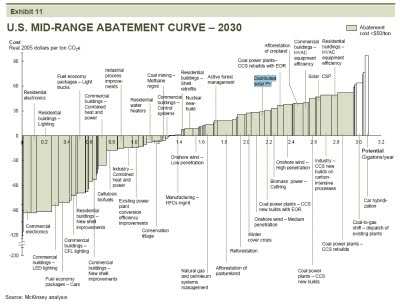 Equilibria with the hybrid policy (after Wilcoxen and McKibbin)
$
D2
P2
D1
S
PT
P1
Qa2
100
Quantity of permits
Our trading exercise
Profit-maximization under a C&C regime
Your MAC = N*(a^2), where N is the last digit of your college ID and a is the amount of abatement (e.g., a convex cost curve)
 Example – If N = 5: cost of abating 0 units = 0;  1 unit = 5; 2 units = 20, and so on …. 
 If you’re profit maximizing quantity of abatement = 2, by how much would your costs increase under a C&C policy where you have to abate by one unit?
Our trading exercise
Profit-maximization under a C&C regime
Your MAC = N*(a^2), where N is the last digit of your college ID and a is the amount of abatement (e.g., a convex cost curve)
 Example – If N = 5: cost of abating 0 units = 0;  1 unit = 5; 2 units = 20, and so on …. 
 If you’re profit maximizing quantity of abatement = 2, how much would you abate if the pollution tax = $0.50? $5.50? $20.50?  $50.50? $100.50   
 How much did you save compared to a C&C policy?
Our trading exercise
Profit-maximization under a permit regime
Figure out what price you would be willing to accept to sell your single permit 
 Figure out what price you would be willing to pay to buy a second permit
 Figure out the price range where you wouldn’t trade
 GO!
 How much did you save compared to a C&C policy?
Incentive-based regulation
What can we learn from experience?
Success of lead trading and CFCs
Internal trading, time limit, relative simplicity 
The mixed-success of ETP, CA clunkers and RECLAIM
Thin markets, high transactions costs, relative complexity (hotspots, enforcement, NAAQs)
The SO2 – Acid Rain program
Cost-effective regulation: permits
The SO2 trading program
How political support grew
The essence of the program
The results so far
Incentive-based regulation
What can we learn from experience?
Lead trading and CFCs
ETP and RECLAIM
The SO2 – Acid Rain program
Command and control vs. ITQs in fisheries
RGGI – an update
Regulation in India (final week)
Global challenges: energy & poverty
What do we mean by ‘energy’!?
‘The ability to do work’
 The history of humanity = the history of energy use 
 The dilemma of technological improvements
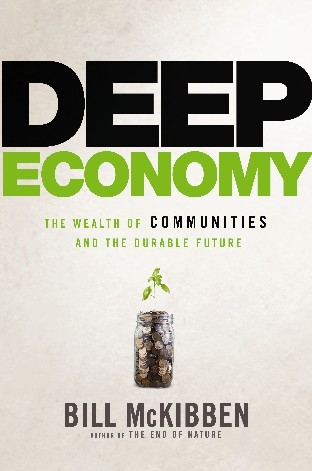 A 21st Century blueprint?
Getting the prices right
A process of ‘relocalization’
A renewed valuation of community
Global challenges: energy & poverty
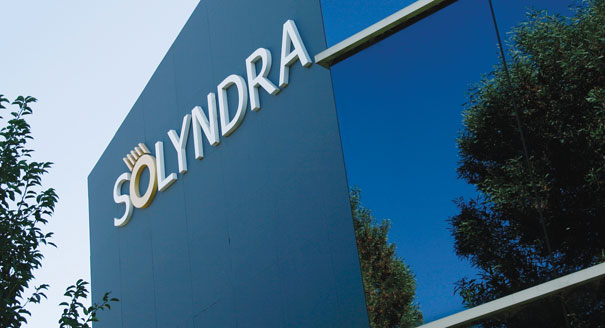 Global challenges: energy & poverty
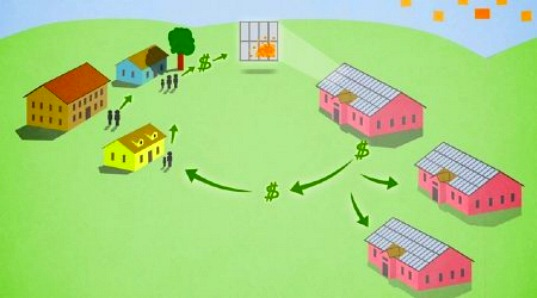 Global challenges: energy & poverty
Goodstein’s 3-step approach
1.  Set standard
Efficiency, safety or ecological sustainability
 2.  Recognize limits of governance
Imperfect information, political influence, inadequate enforcement
 3.  Look for ways to do better!
IB policies and clean technology
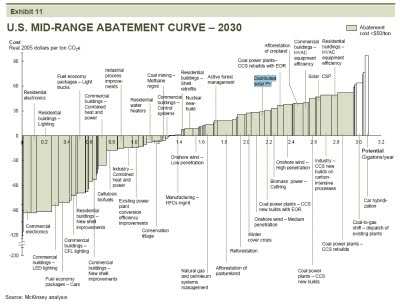 Global challenges: energy & poverty
Soft Energy Paths (1977)  Amory Lovins
The hard energy path
Cheap electricity and petroleum – reliance on coal, oil, and nuclear power
 The soft energy path
Efficient use of clean energy – promotion of renewables (solar and wind) 
 Energy paths and path dependence
Global challenges: energy & poverty
What do we mean by a clean technology?
1. Provides comparable-quality services
 2. Cost competitive on a market basis
Economies of scale in energy production
$
“If can’t compete on basis of private costs, wont be adopted”
LRATC
Cm
Quantity
Global challenges: energy & poverty
What do we mean by a clean technology?
1. Provides comparable-quality services
 2. Cost competitive on a market basis
 3. Environmentally superior
Global challenges: energy & poverty
Are there market failures?
Potential market ‘obstacles’
Lack of information
Sunk costs
Thin markets
Limited access to capital
High discount rates
Potential government ‘obstacles’
Awful subsidy policies
Failure of regulation
Global challenges: energy & poverty
Other justifications?
Positive externalities
“Externalities in R & D—the fact that no single firm has the incentive to invest in research that will benefit everyone in the industry. The estimated rate of return to public spending on agricultural research has been between 45 and 60 percent”  (Henderson and Isham 2010)
Global challenges: energy & poverty
To try to get on the winning path ..
Level the playing field
Get rid of bad subsidies and internalize negative externalities
Promote only clear environmental winners
Focus on cost-effectiveness
Global challenges: energy & poverty
Specific steps to get on the path
R&D funding
‘The Breakthrough Institute, a forceful advocate for “making clean energy cheap,” recommends R & D investments in the United States of at least $15 billion annually.’  (Henderson and Isham 2010)
Technology forcing standards
Recent changes in the CAFE standards
35.5 mpg by 2016
54.5 mpg by 2025 – this is huge!
Global challenges: energy & poverty
Specific steps to get on the path
Infrastructure investment
The promise of the ‘smartgrid’
Producer subsidies
Price preferences and procurement contracts
The leadership of the Defense Department
Global challenges: energy & poverty
The current energy picture in the USA
Energy consumption/capita over 20 years determined by oil shocks, economic growth, and policies
Three core problems: relative abundance of cheap dirty energy, consumer preferences, and political influence
Global challenges: energy & poverty
Net generation by energy source: 1997 (Electric Power Monthly)
Global challenges: energy & poverty
Global challenges: energy & poverty
Technology options: electricity and heat
1. Demand side management
Not conservation, but delivering same service with less energy
The example of Efficiency Vermont
What about the supply side?
Global challenges: energy & poverty
Technology options: electricity and heat
1. Demand side management
Not conservation, but delivering same service with less energy
2. Coal
Acid rain, air pollution, underground mining, strip mining, and transport .. and GHG
THE BIGGEST CHALLENGE WE FACE
Global challenges: energy & poverty
Technology options: electricity and heat
3. Nuclear power
No GHG emissions, but problems of safety, high-level and low-level wastes
 4. Natural gas (methane)
Low sulfur and less CO2, but also a GHG
FRACKING IS HERE TO STAY
Global challenges: energy & poverty
Technology options: electricity and heat
5. Hydroelectric power
No GHG emissions, but problems of ecosystem damage and social equity
 6. Passive solar
Heating water and homes
GREAT NEWS – COSTS COMING DOWN
Global challenges: energy & poverty
Technology options: electricity and heat
7. Active solar
Solar thermal and photovoltaic power
 8. Wind power
No GHG emissions, but problems of aesthetics [NOT BIRDS!]
COSTS LOW, PROMISE HIGH
Global challenges: energy & poverty
Policy options: electricity and heat
Step 1.  Pick winners
Efficiency, wind and photovoltaics
 Step 2.  Level the playing field
STOP SUBSIDIZING FOSSIL FUELS!!!
 Step 3.  Directly promote clean technologies
The challenges of equity, strategic behavior, free riding and rebound effects.
Poverty, growth and the environment
Physical capital
Physical capital
Human capital
Human capital
EconomicActivity
Natural capital
Sources
Natural capital
Sinks
Social capital
Social capital
Is extensive overuse of sources and sinks inevitable with rapid growth?
Poverty, growth and the environment
The IPAT equation (Paul Ehrlich 1971)
Environmental Impact =
Population (6 billion people)
Affluence (0.1 cars per person)
Technology (5.4 tons CO2 per car)
 3.45 billion tons CO2 per year
Poverty, growth and the environment
The stages of economic growth (Rostow)
Agricultural economy
Manufacturing economy
Service economy
Information-based economy
Poverty, growth and the environment
The Bruntland Commision
Population and human resources
Food security
Improved technology
Resource conservation
The obligation of the wealthy: to promote poverty alleviation and sustainable development
Poverty, growth and the environment
The link between poverty and the environment
Poverty  environmental problems
Drinking water
Sewage
Indoor air pollution
Population without safe water
100%      80%        60%        40%       20%
$100                             $1,000                                $10,000
Per capita income (logarithmic)
Urban population without adequate sanitation
70%    60%          40%          20%
$100                             $1,000                                $10,000
Per capita income (logarithmic)
Poverty, growth and the environment
The link between poverty and the environment
Poverty  environmental problems
Drinking water
Sewage
Indoor air pollution     (Bailis et al, Science, April 2005)
Under a business-as-usual (BAU) scenario, household indoor air pollution will cause an estimated 9.8 million premature deaths by the year 2030.
Poverty, growth and the environment
The link between poverty and the environment
Poverty  environmental problems
The poor can not afford conservation
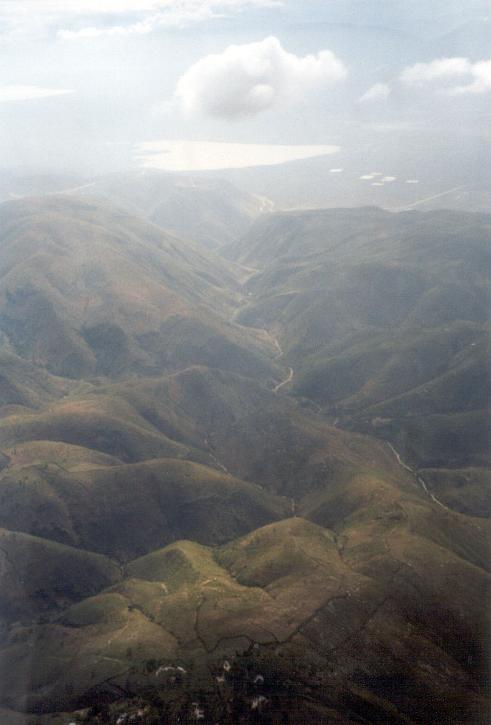 Poverty, growth and the environment
The link between poverty and the environment
Poverty  environmental problems
The poor can not afford conservation
The rich demand more pollution control
Poverty, growth and the environment
Urban SO2
‘The Environmental Kuznets Curve’
GDP/Capita
$2500 - $3000
Poverty, growth and the environment
The link between poverty and the environment
Poverty  environmental problems
The poor can not afford conservation
The rich demand more pollution control
Increased income  slower population    growth
Poverty, growth and the environment
Controlling population growth
Balanced growth and redistribution
Reduced infant and childhood mortality
Education
Family planning
Coercive policies
Poverty, growth and the environment
The IPAT equation: rich countries
Environmental Impact =
Population
Affluence
Technology
The need for reinvesting capital (as discussed in Goodstein and McKibben)
Top ten reasons to be pessimistic about GCC
10.  GHG abatement is the ultimate public good
Completely non-excludable
Completely non-divisible
9. The temptation to free-ride is enormous
Top ten reasons to be pessimistic about GCC
8. The main constraint to free-riding is currently Hardin’s ‘appeals to conscience’
7. America is a consuming culture
6. Future generations will benefit more … and we do (and should) discount the future
Top ten reasons to be pessimistic about GCC
5. In the developed world, the political system is broken
4. In the developing world, the optimal choice is to not abate
3.  In the developing world, the political system is broken
Top ten reasons to be pessimistic about GCC
2. Global solutions look like foreign aid … and Americans don’t like foreign aid.
1. Global solutions will require vigorous enforcement and ‘there is no global police’
Top ten reasons to be optimistic about GCC
10. Arctic ice is melting and frogs are disappearing
9. The national media FINALLY gets it (USA Today, Fox News, Time, …. )
8. The substitutes are coming, and politicians are starting to like them
Top ten reasons to be optimistic about GCC
7. National-level NGOs are well organized and effective (e.g., CERES)
6. State and local-level NGOs are well organized and effective (e.g., CCAN)
5. The biggest political flaw in the US is under attack
Top ten reasons to be optimistic about GCC
4. The biggest political flaw in the developing world is under attack
3. Durban is upon us (2011)
2. The growth of regional policies (RGGI and SB32 in California)
Top ten reasons to be optimistic about GCC
1. Civil society groups dedicated to building a market-friendly, clean energy future
and (in a tribute to Spinal Tap) …
… the power of Stein’s law:
“If something cannot go on for ever,	it will stop”  Herbert Stein